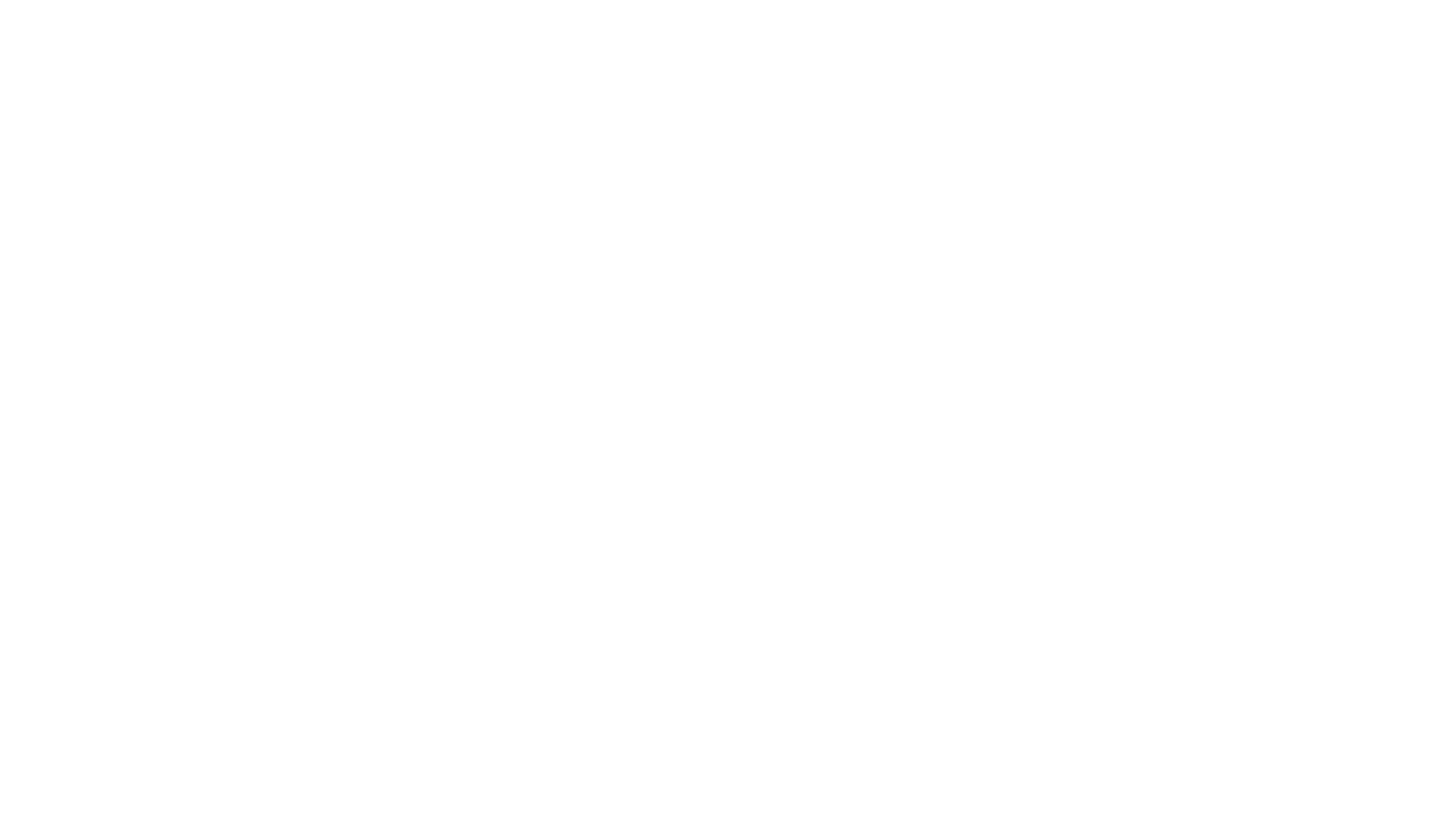 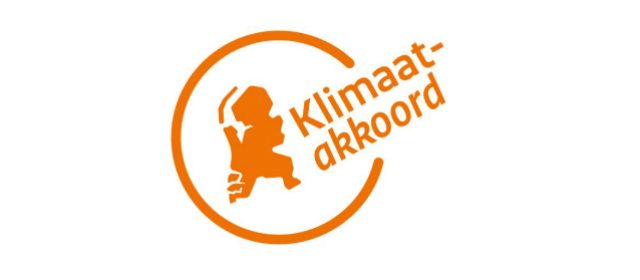 Regionale Energiestrategie NHZ
49% minder CO2 in 2030 t.o.v. 1990

Zomer 2018 doorrekening

Najaar 2018 uitwerking

Voorjaar
2019 Ondertekening = start RES
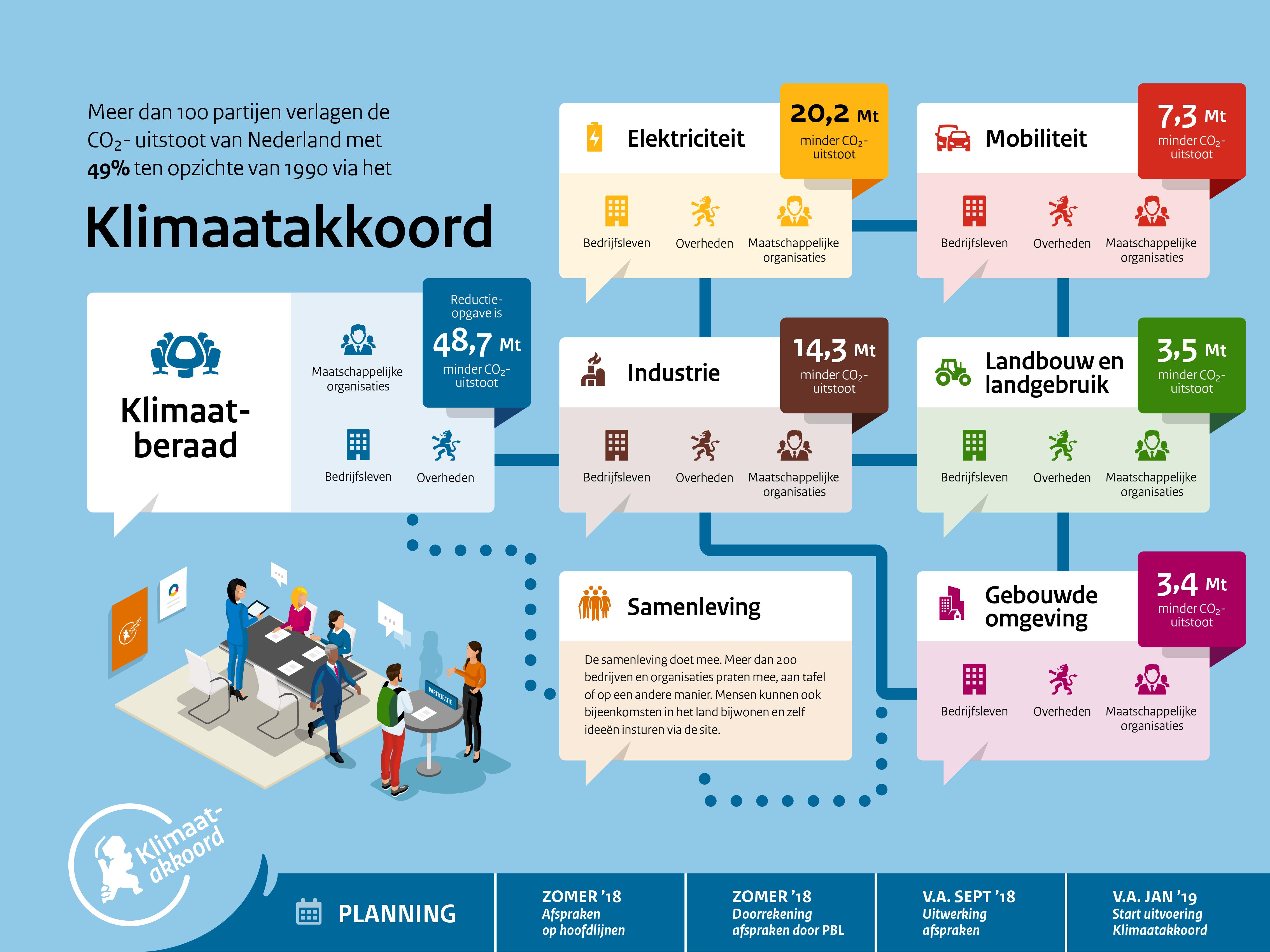 Het Klimaatakkoord in wording
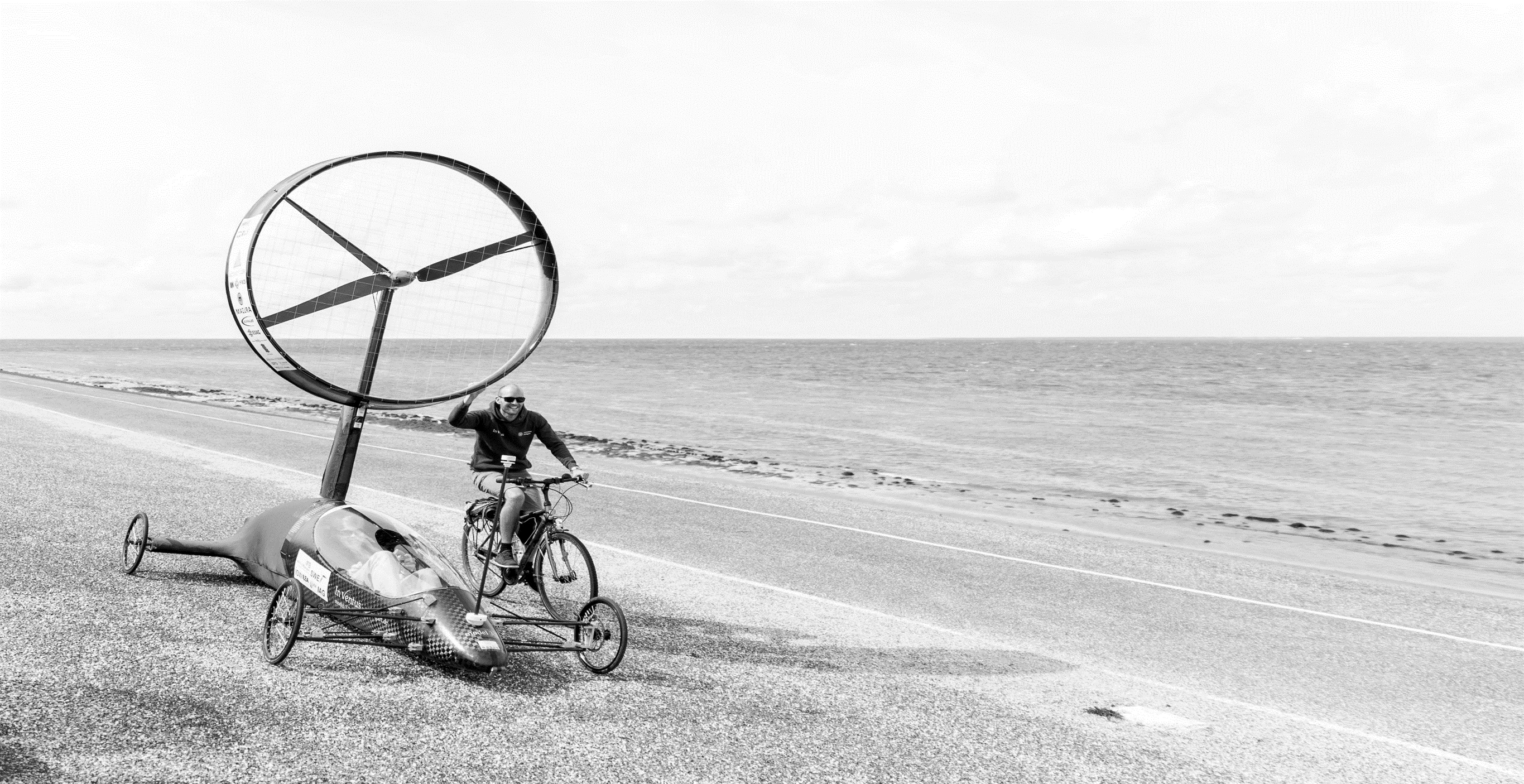 Wat staat er in een RES?
Op te stellen vermogen zon- en windenergie tot 2030          (30 regio’s tellen op tot landelijke doelstelling van 35 TWh*)
Concrete zoekgebieden op kaart voor zon + wind
Benodigde infrastructuur om opwek aan net te koppelen (+ financiële en ruimtelijke consequenties)
Plan van aanpak voor een Regionale Strategie Warmte, met overzicht van bruikbare warmtebronnen
Werkstructuur voor realisatie
Globale planning transitie tot 2030
*1 TWh = 100 - 140 windmolens van 3 MW
                1.600 Ha zonnepanelen
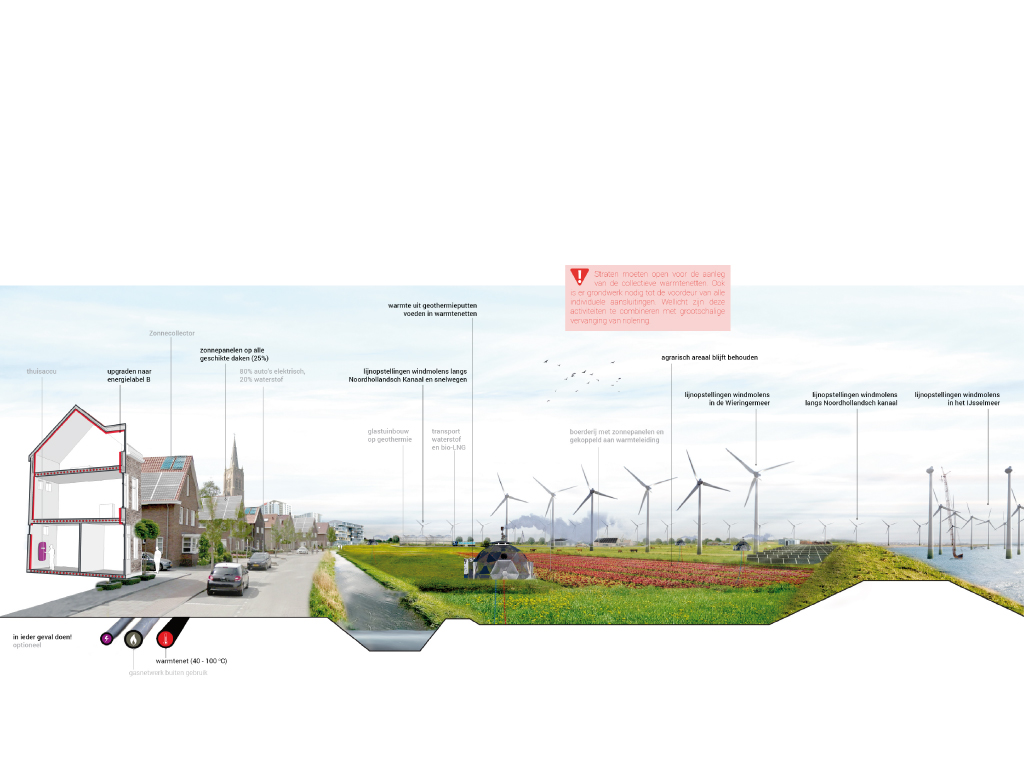 Omvang en complexiteit van de opgave
Opgave vanuit de regio oppakken
Harde eisen op tafel vanuit VNG/IPO/UWV:
Gemeenten krijgen juiste bevoegdheden voor regierol
Betaalbaarheid energietransitie is leidend voor het tempo
Vergoeding voor RES proces en uitvoeringslasten gemeenten

Effectieve prikkels vanuit Rijksbeleid nodig:
Energiebelasting gas omhoog, elektriciteit omlaag
Gebouw gebonden financiering
Woningcorporaties als startmotor
50% opwek op land in lokaal eigendom (ambitie)

Consequenties geen tijdig/goed RES-bod? 
Kwantitatieve en kwalitatieve beoordeling
Verdeelsystematiek van de landelijke opwek opgave (35TWh)
[Speaker Notes: De koepels hebben namens de gemeenten hard onderhandeld, dat deze opgave vanuit de regio’s opgepakt en ingevuld wordt. Dus geen top-down zoals de vorige decentralisatie (zorg). Om daar uitvoering aan te kunnen geven, liggen harde eisen op tafel.

Dus, geen top down decentralisatie]
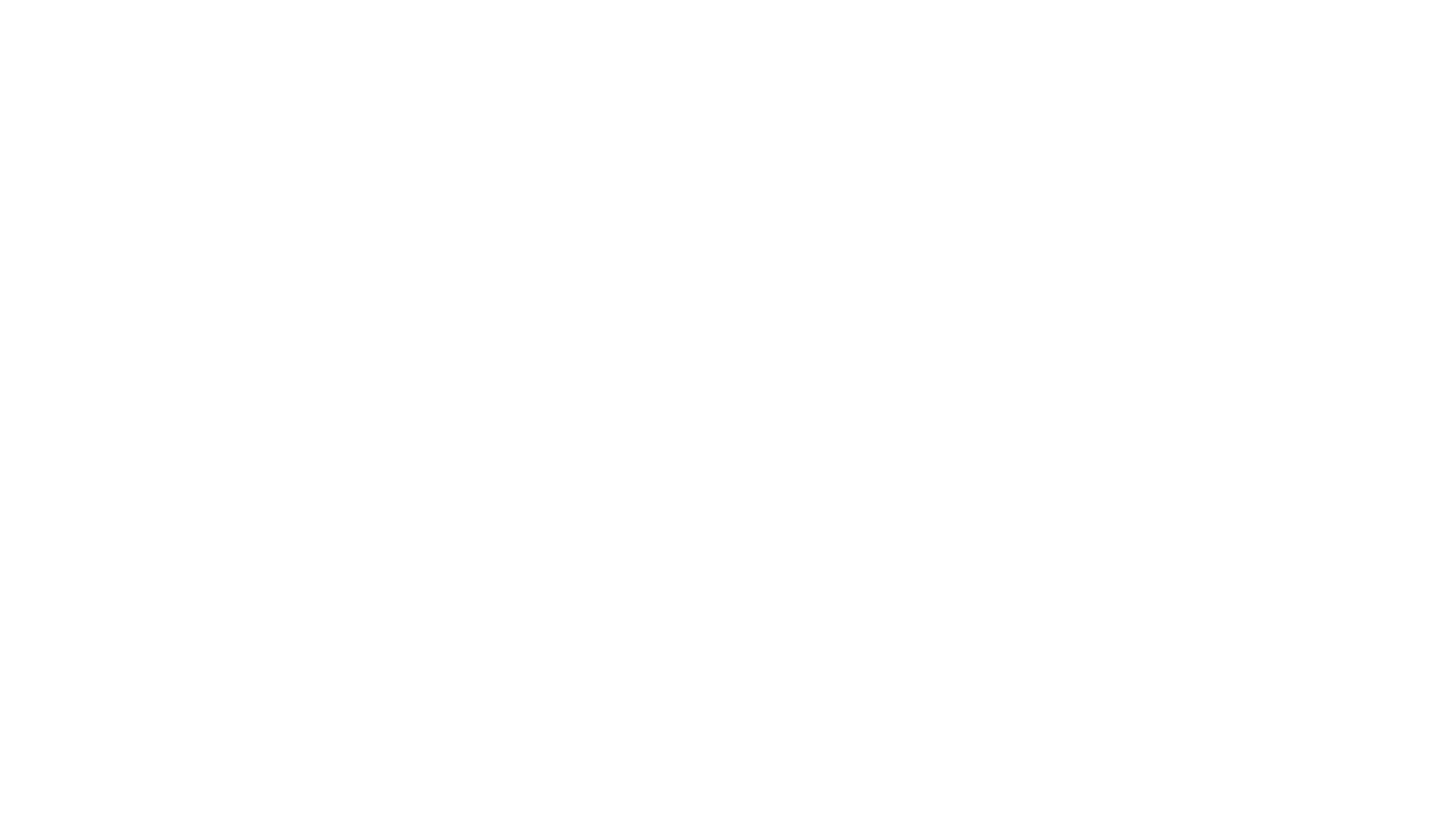 Structuur RES proces NHZ
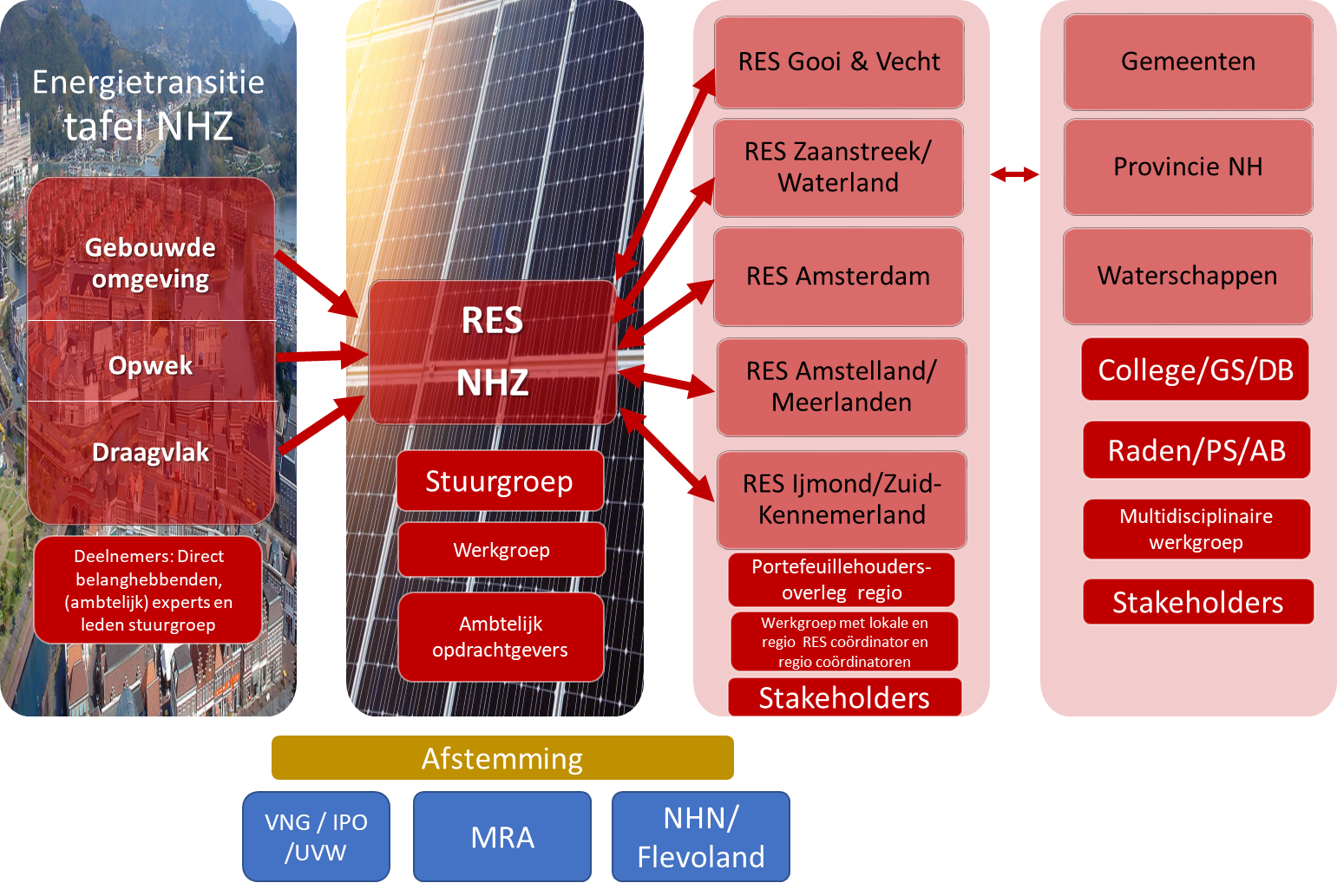 Stuurgroep RES NHZ
Opdrachtgever RES NHZ
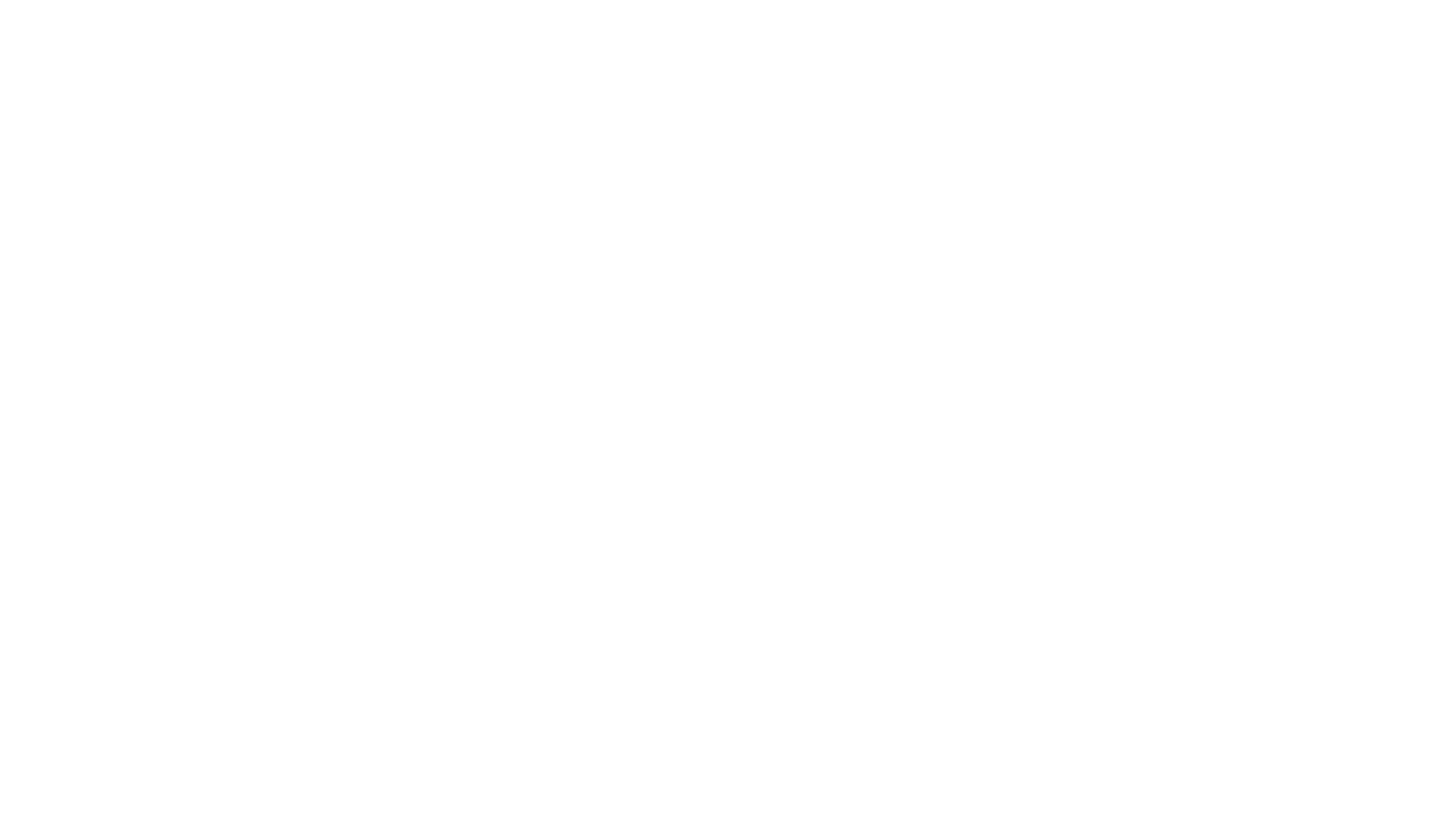 Energietransitie tafels NHZ
Maatschappelijk draagvlak
Inwoners
Financiers
Bedrijvenkoepels
Belangen-behartigers
Experts
Gemeente
Provincie
Waterschap
..
Grondeigenaren
Groene partijen
Energie coöperaties
Experts
Gemeente/provincie/Waterschap
..
Coöperaties
Netbeheerders
HVC
Experts
Gemeente/
provincie/Water
schap
..
Inwoners
Financiers
Bedrijvenkoepels
Belangen-behartigers
Experts
Gemeente
Provincie
Waterschap
..
Grondeigenaren
Groene partijen
Energie coöperaties
Experts
Gemeente/provincie/Waterschap
..
Coöperaties
Netbeheerders
HVC
Experts
Gemeente/
provincie/Water
schap
..
Opwek
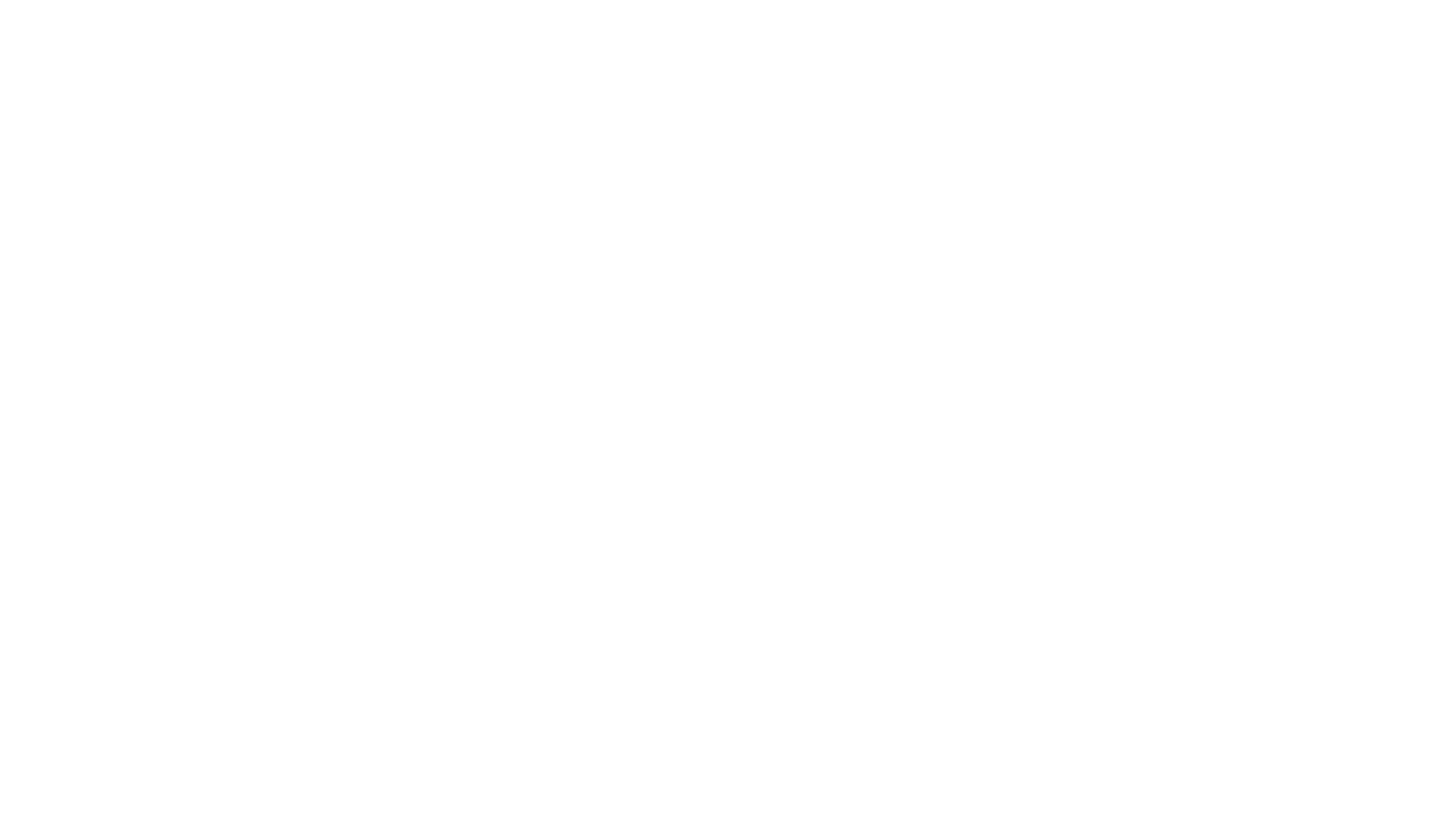 Ruimte ateliers NHZ
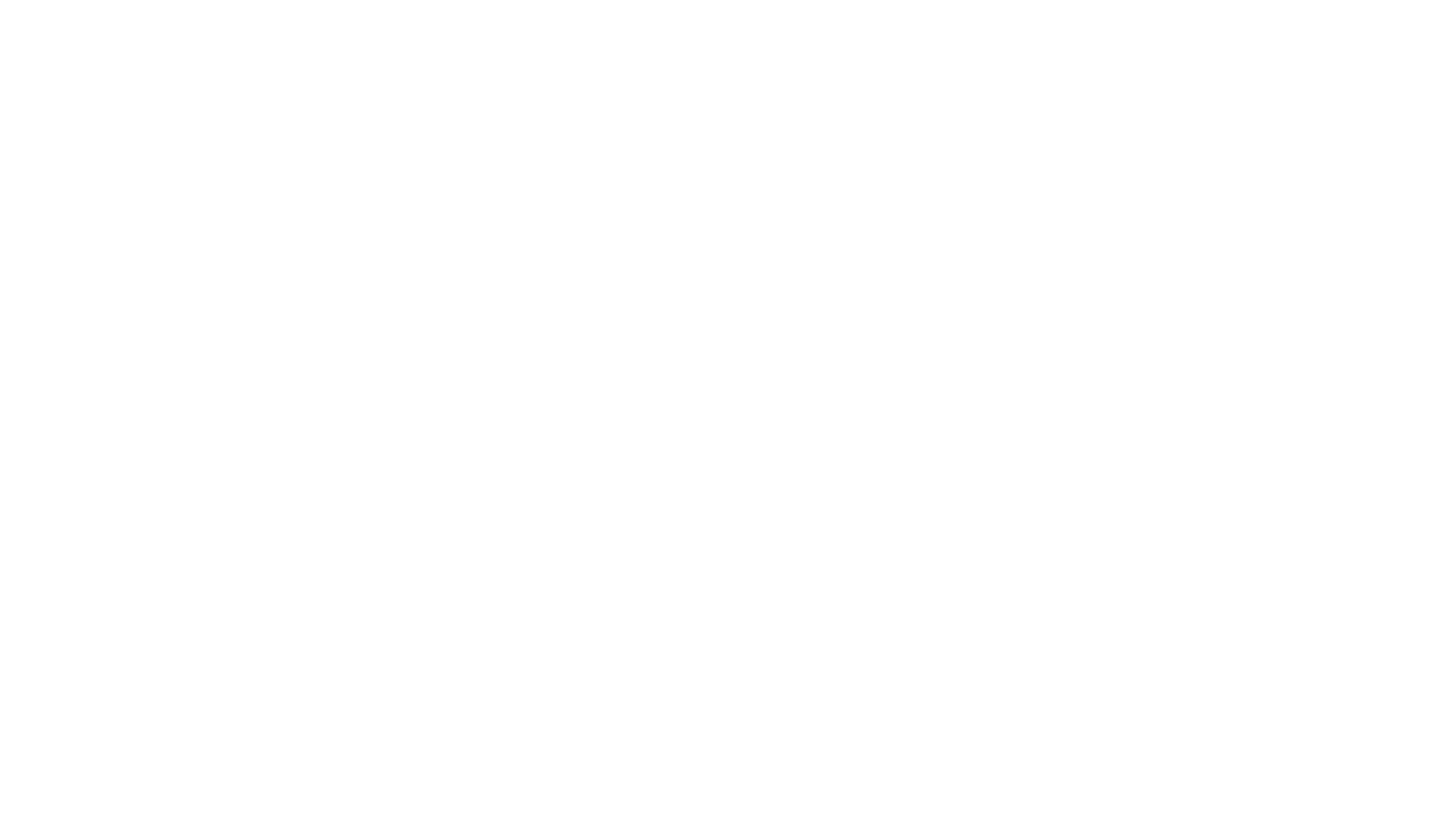 Uitkomsten ateliers en tafels NHZ
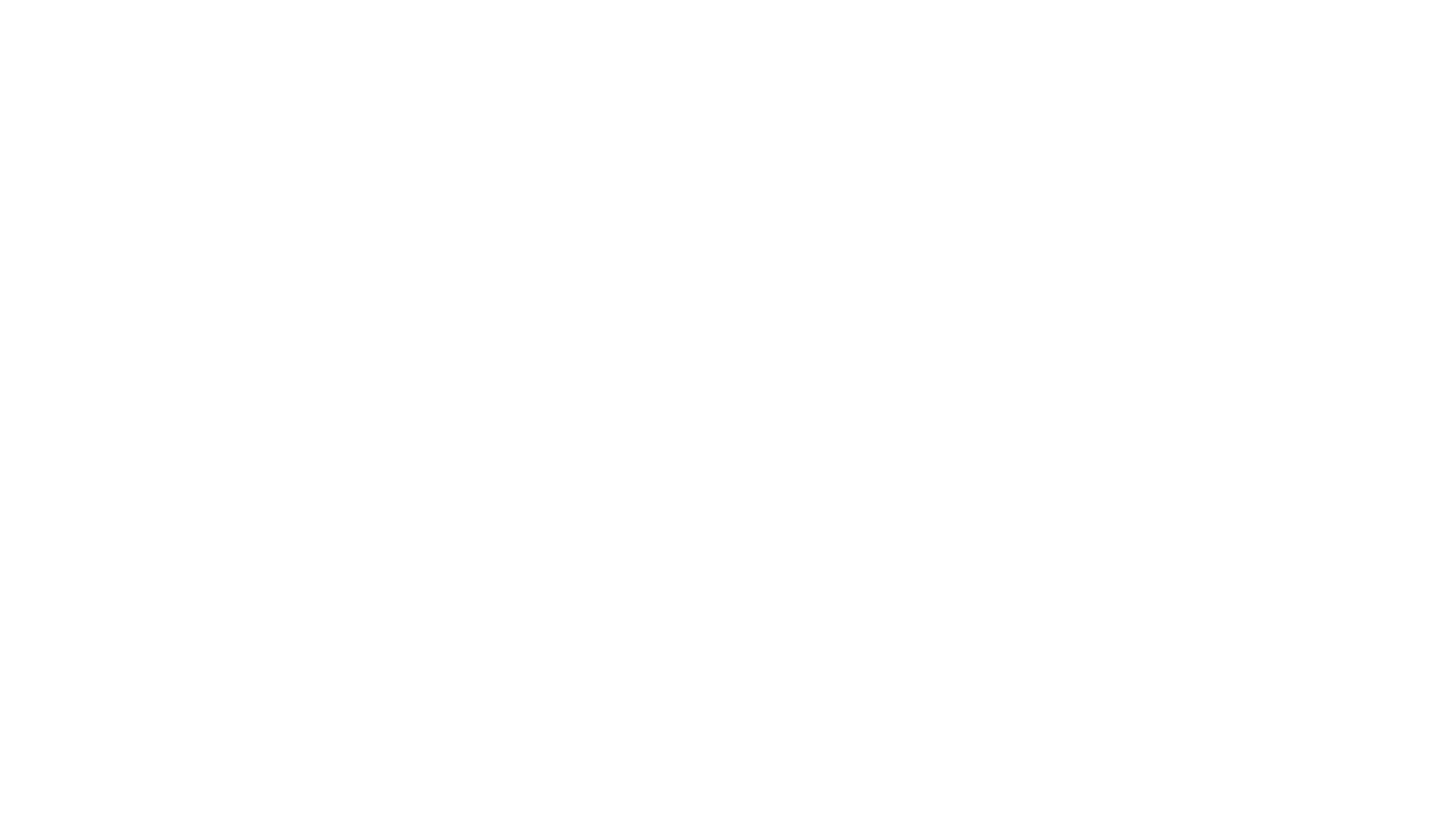 Politiek bestuurlijk proces
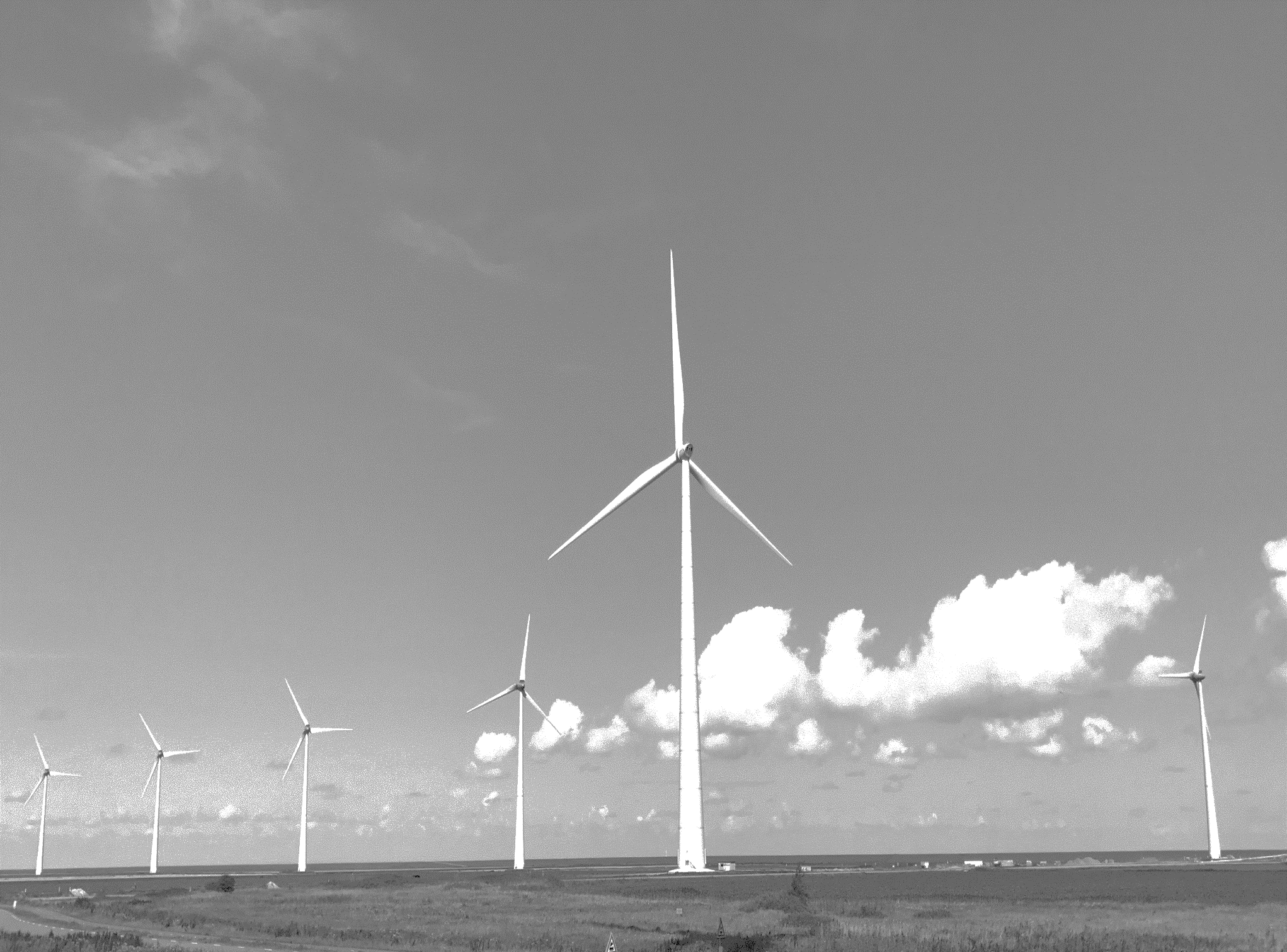 Startnotitie gereed en vastgesteld:                           na ondertekening Klimaatakkoord: april/mei 2019
Eerste concept Regionale Energiestrategie                                        6 maanden na ondertekening Klimaatakkoord
Definitieve RES gereed en vastgesteld:                                    1 jaar na ondertekening Klimaatakkoord
Deadlines
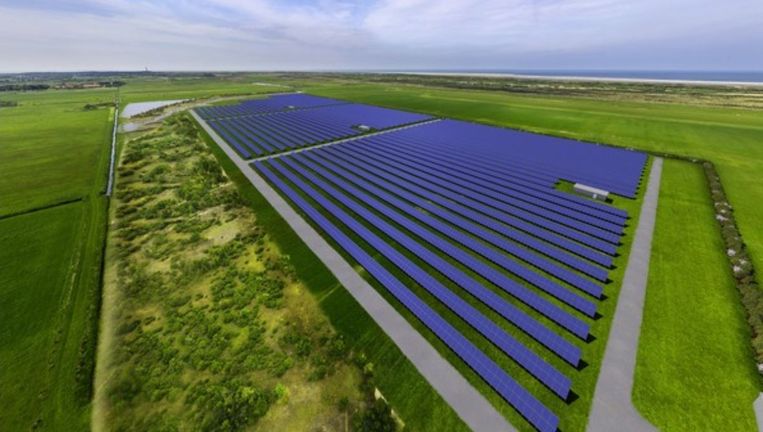 Inhoud startnotitie
Achtergrond 
Huidige situatie, de opgave, doelstellingen en verwachte resultaten 
Kaders
Bijv. opgave staat centraal, techniek van nu, opwek op land, maatschappelijk draagvlak
Plan van aanpak (NHZ, regionaal en lokaal)
Energietafels en ruimte ateliers
Scenario’s & uitvoeringsprogramma 
Afstemmingsstrategie (over landelijke opgave met andere regio’s)
Besluitvorming & activeren uitvoering
Organisatie
Proces, communicatie, planning, capaciteit en budget, risico’s
Data & analyse
Vanuit programma RES NHN en PNH
Energiemix analyses (energieneutraal in 2050)
Analyse energie infrastructuur – april gereed
Database warmtebronnen en warmtevraag
Kaart met projectlocaties (Energieakkoord) checken bij martha
Landelijke dataset (eind maart)
Hernieuwbare opwek: maximale zoekruimte (potentiekaart)
Warmte: eerste globale warmtebronnen en vraag
Energie infrastructuur
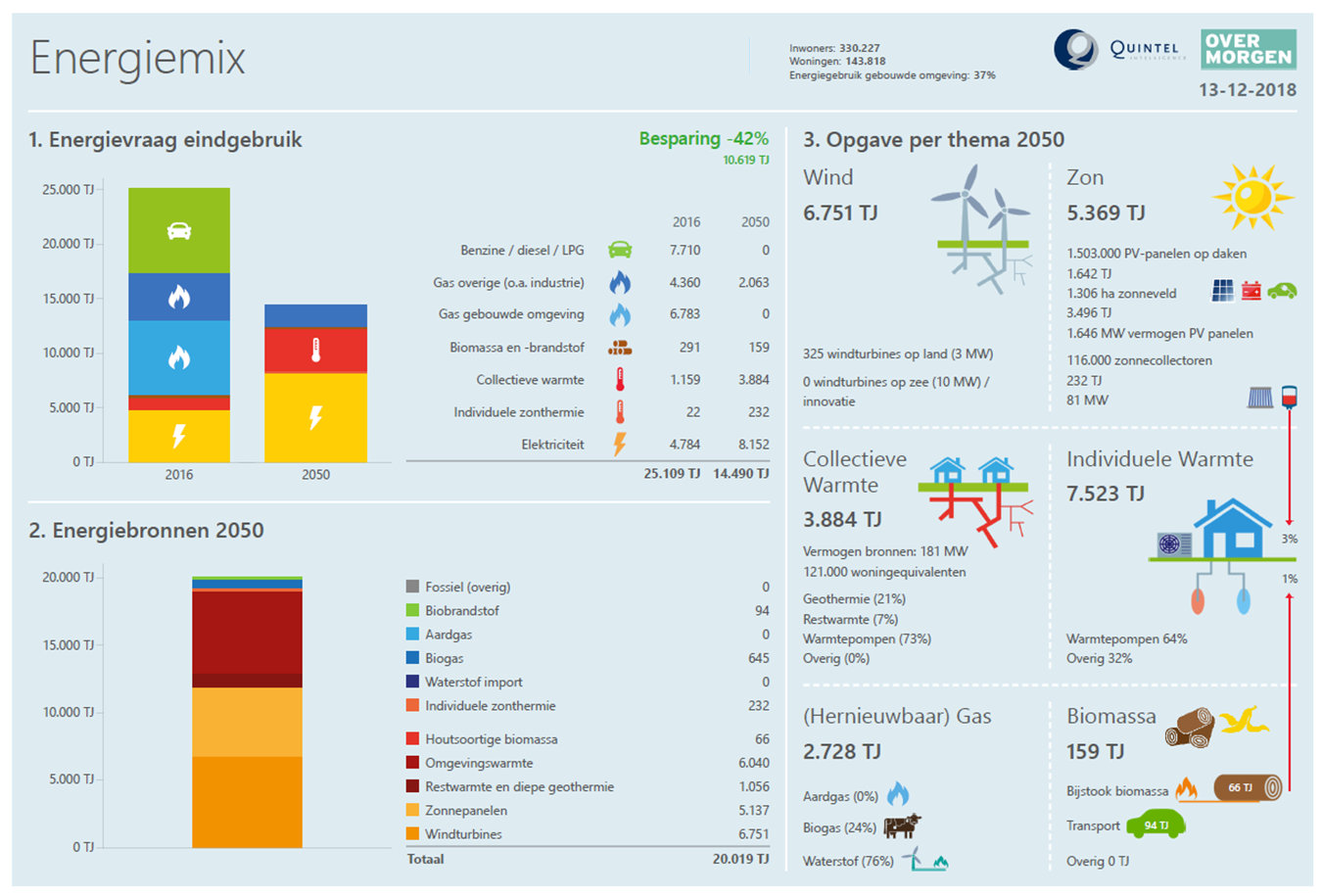 [Speaker Notes: De startnotitie is belangrijk, om aan de voorkant commitment vast te leggen voor de opgave, het proces, de kaders en de organisatie.]
Capaciteit & expertise
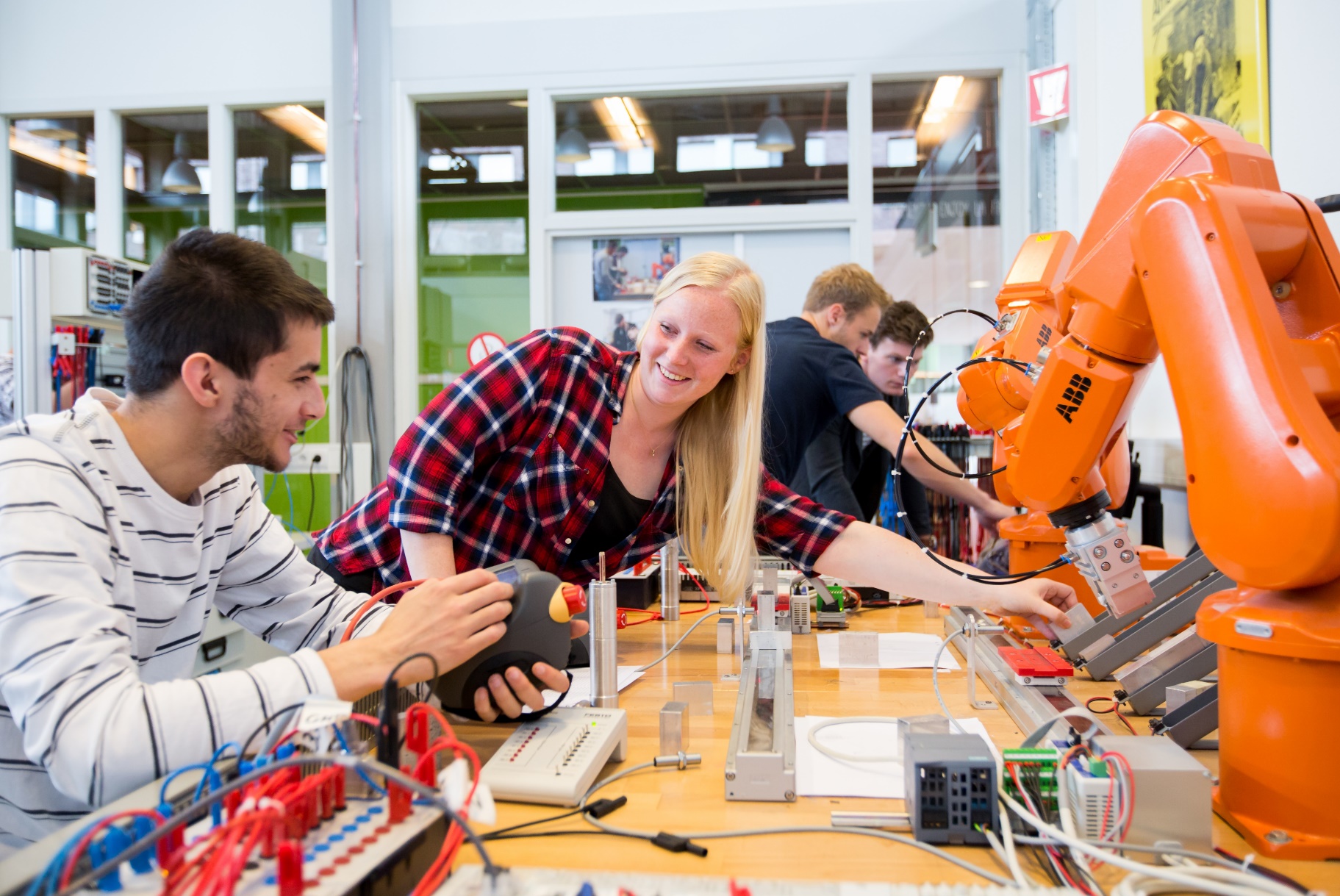 Vanuit programma RES NHN en PNH
Communicatie adviseur (Brechtje Bakker)
Informatieve website voor ambtenaren én samenleving
Bureau voor begeleiding en organiseren ateliers + ondersteuning opstellen RES
Ruimtelijk experts, voor ruimtelijke vertaling en verbeelding van de opgave en deelname aan ateliers

Vanuit landelijke programma
Pilot regio’s
Rijksbijdrage voor RES programma’s komende 3 jaar voor onderzoek, expertise
Kennisdagen
Expertisecentrum warmte
[Speaker Notes: De startnotitie is belangrijk, om aan de voorkant commitment vast te leggen voor de opgave, het proces, de kaders en de organisatie.]
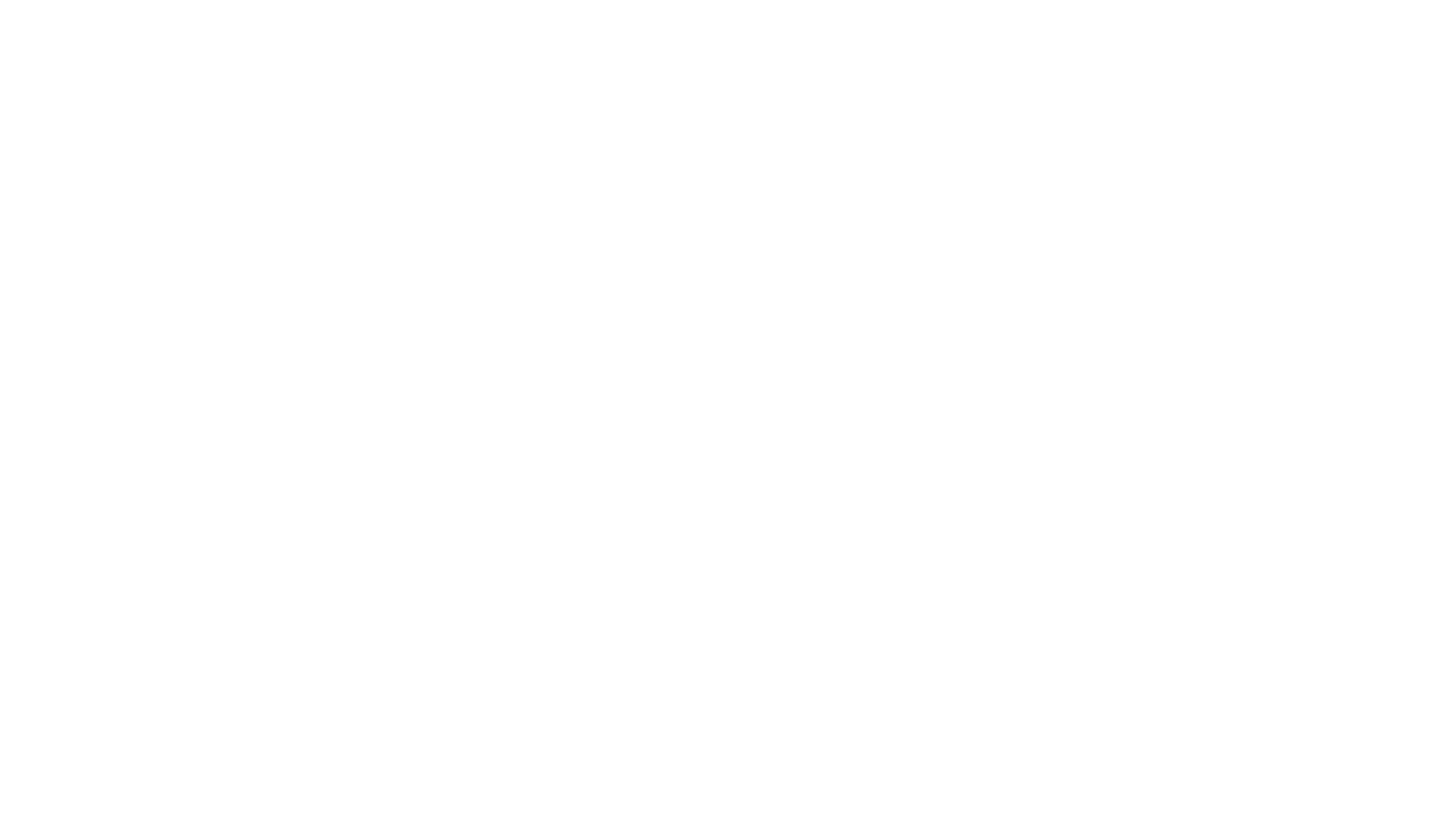 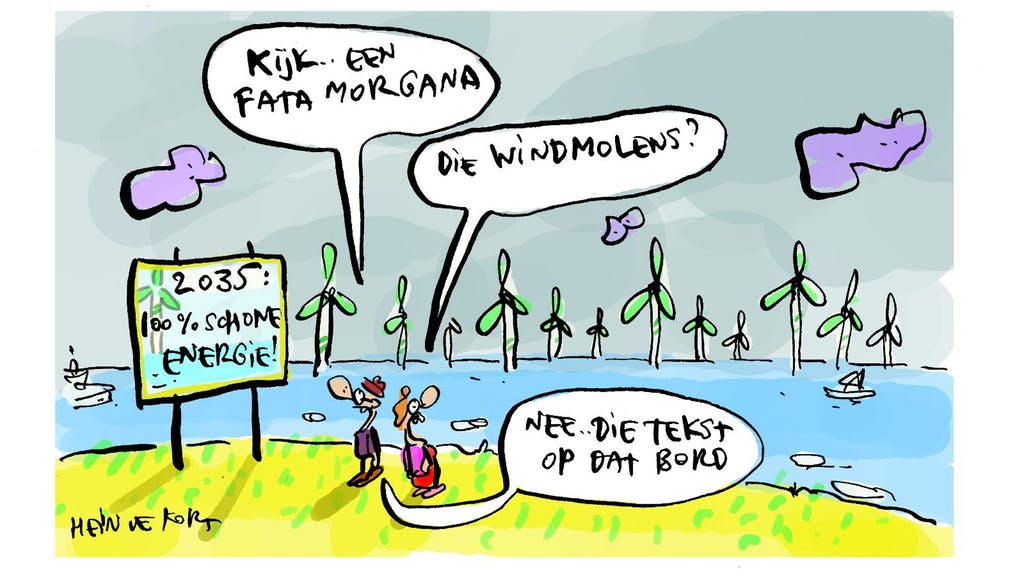 Vragen?